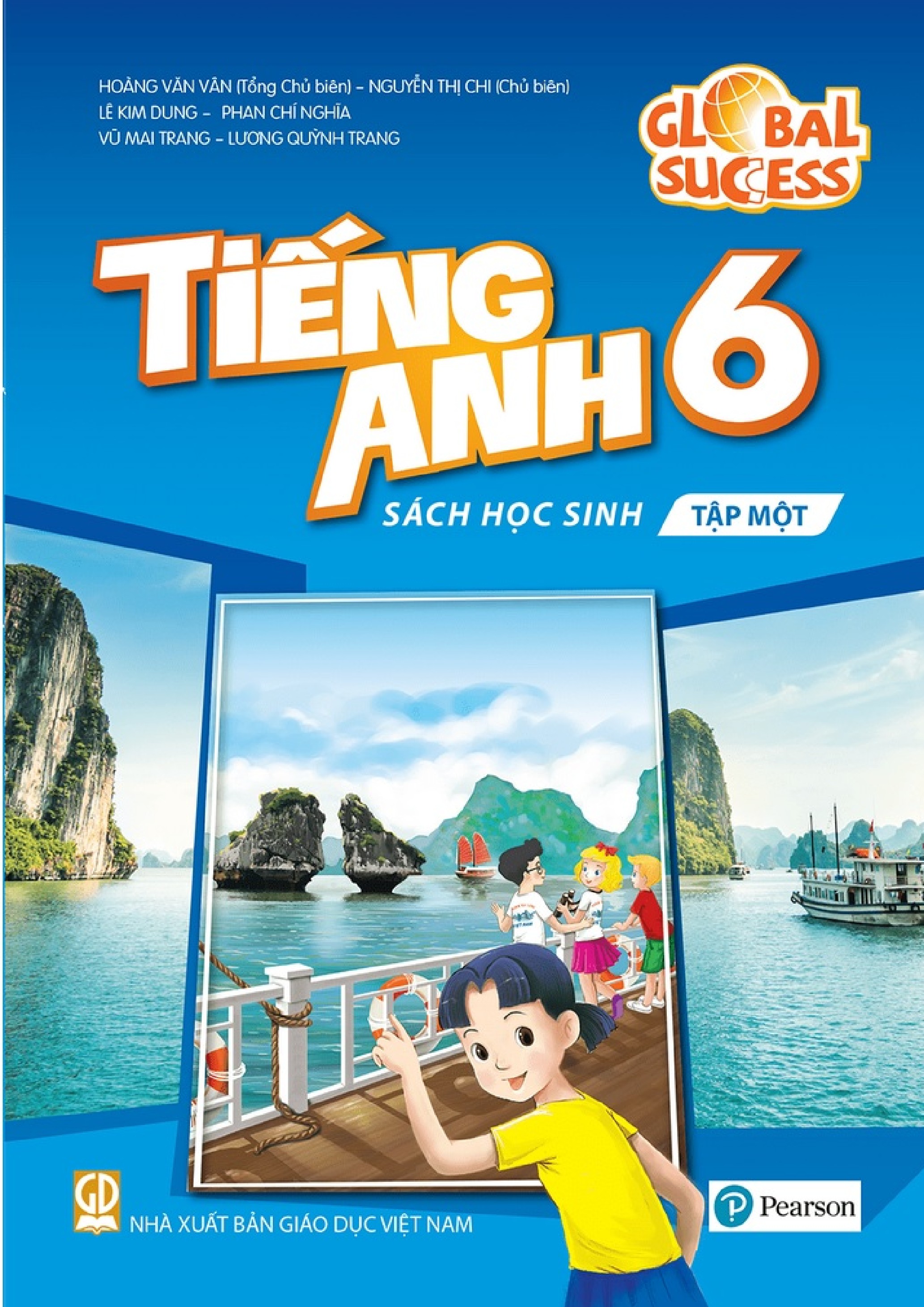 UNIT 1: MY NEW SCHOOL
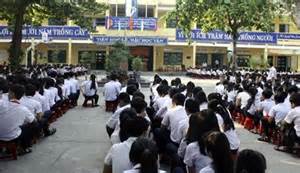 UNIT 1: MY NEW SCHOOL
-WARM - UP
book
School things
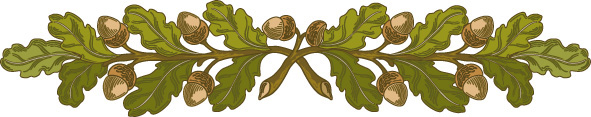 book
Eraser
ruler
School things
paper
chalk
pen
notebook
School bag
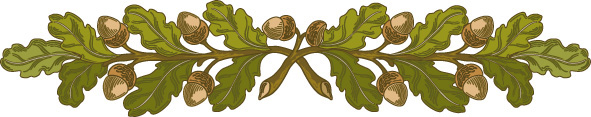 UNIT 1: MY NEW SCHOOL
A special day
LESSON 1: Gettingstarted
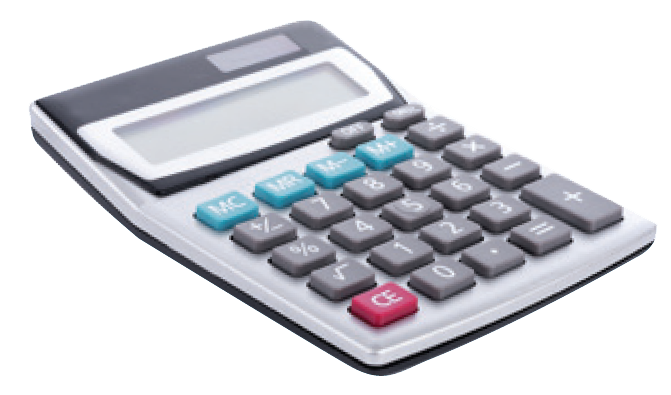 * Vocabulary:
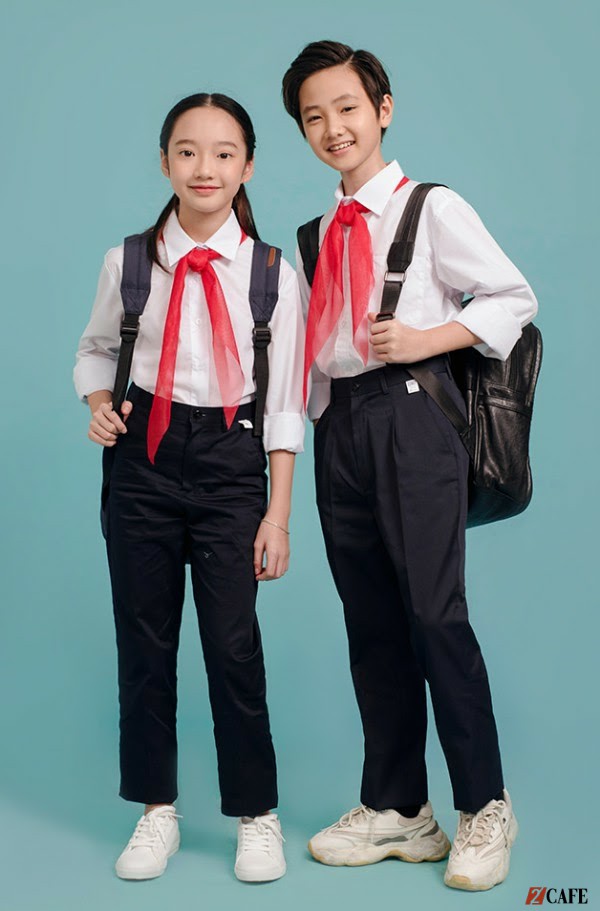 - calculator  (n):
máy tính
- uniform  (n)   :
đồng phục
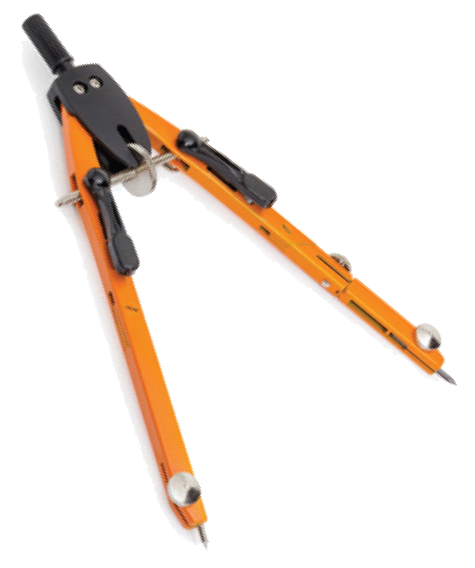 thanh nhã,  lịch sự
- smart (a) :
mặc ( chuẩn bị mặc vào)
put on ( phr .v ) :
wear ( v ):
mặc ( đang mặc)
- compass (n)
compa
- heavy ( adj):
nặng
UNIT 1: MY NEW SCHOOL
* Checking words:
What and Where
calculator
compass
wear
uniform
Put on
heavy
smart
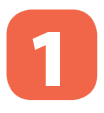 Listen and read.
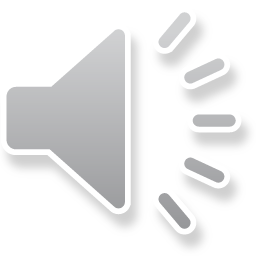 A special day
(Loud knock)
Phong: Hi, Vy.
Vy: Hi, Phong. Are you ready? 
Phong: Just a minute.
Vy: Oh, this is Duy, my new friend.
Phong: Hi, Duy. Nice to meet you.
Duy: Hi, Phong. I live near here, and we go to the same school!
Phong: Good. Hmm, your school bag looks heavy. 
Duy: Yes! I have new books, and we have new subjects to study.
Phong: And a new uniform, Duy! You look smart!
Duy: Thanks, Phong. We always look smart in our uniforms.
Phong: Let me put on my uniform. Then we can go.
Read the conversation again and tick () T (True) or F (False).
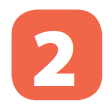 




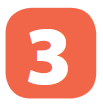 Write ONE word from the box in each gap.
subjects
go
has
wear
uniforms
wear
Students                     their uniforms on Monday.
1.
has
Vy              a new friend, Duy.
2.
go
- Do Phong, Vy, and Duy             to the same school?
3.
- Yes, they do.
uniforms
Students always look smart in their                  .
4.
subjects
5.
- What                  do you like to study?
- I like to study English and history.
Match the word with the school things. Then listen and repeat.
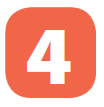 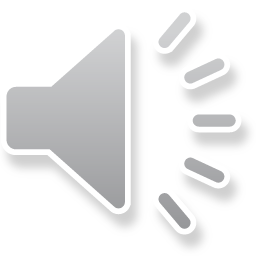 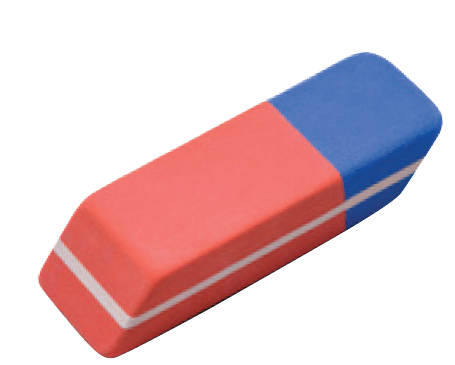 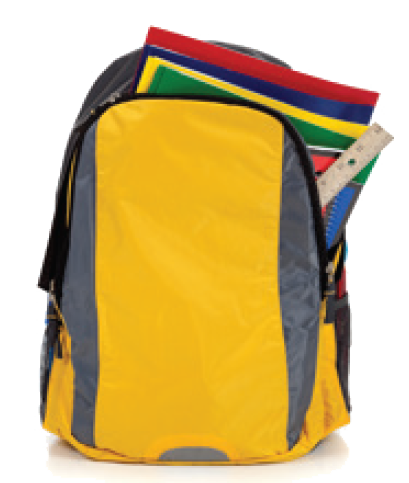 pencil sharpener
4
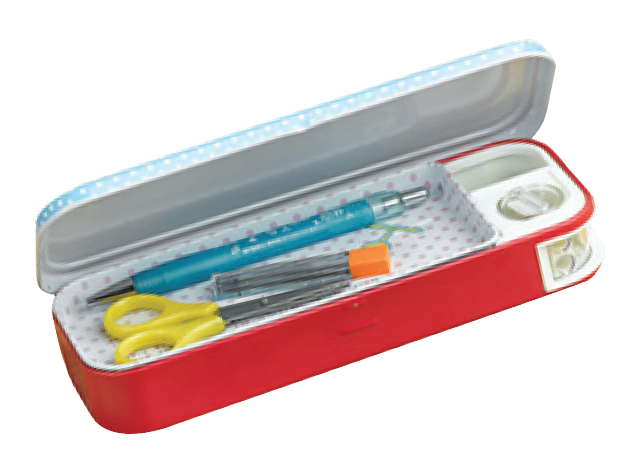 compass
1
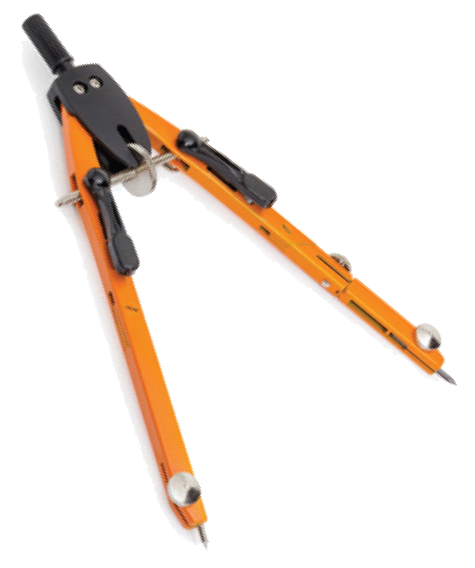 school bag
5
2
calculator
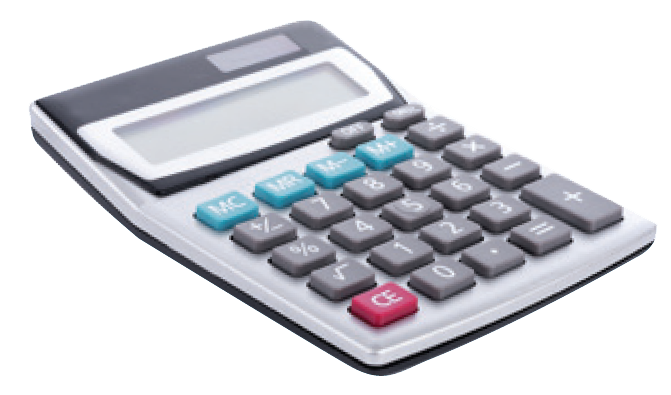 rubber
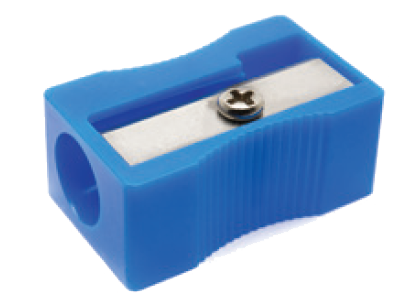 pencil case
3
6
Match the word with the school things. Then listen and repeat.
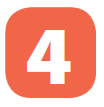 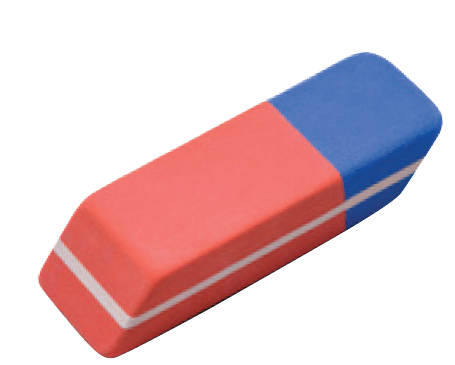 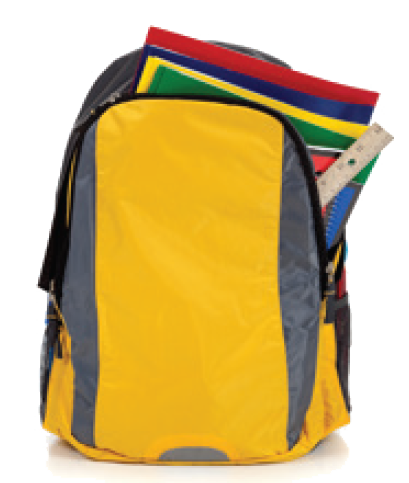 school bag
rubber
4
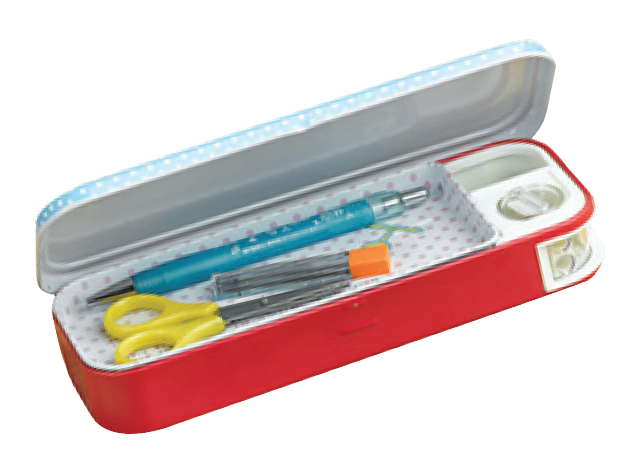 1
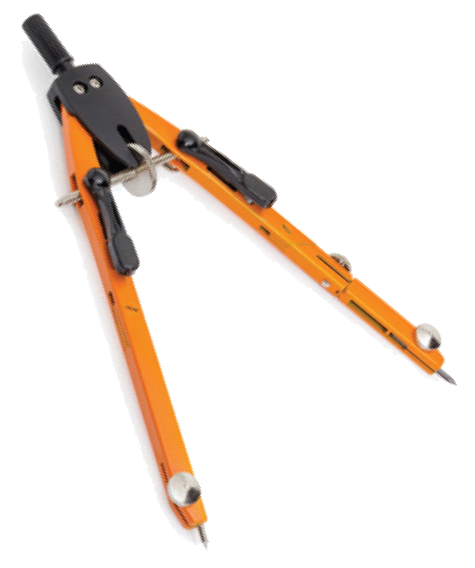 compass
pencil case
5
2
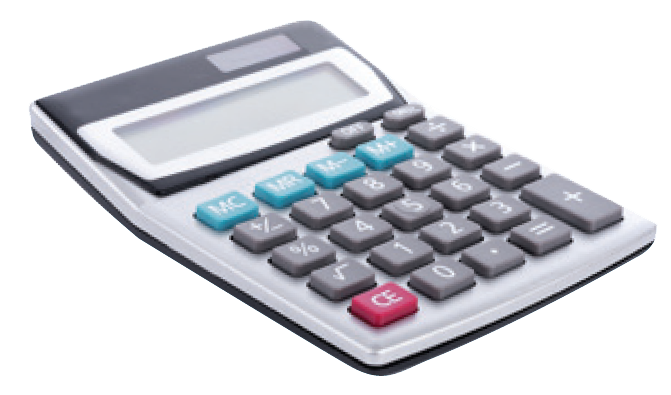 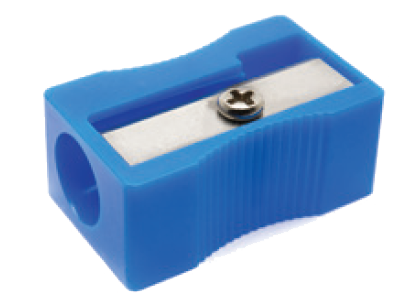 calculator
pencil sharpener
3
6
Look around the class. Write the names of the things you see in your notebook.
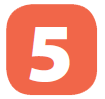 Chairs, tables, clock, school bags, board, books, pen, flower pot, pencil,…
Consolidation
: Look at the pictures and say words in EL
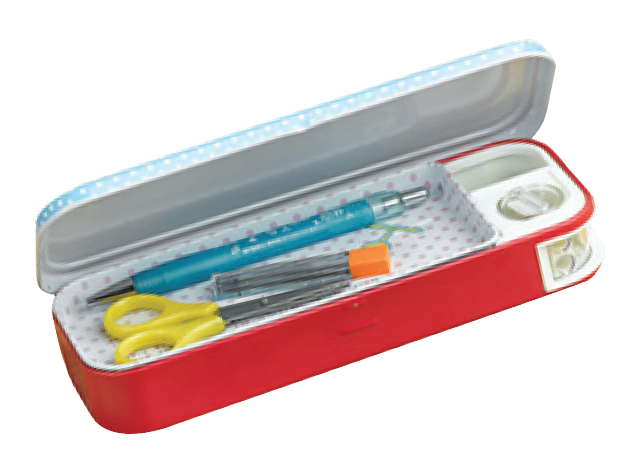 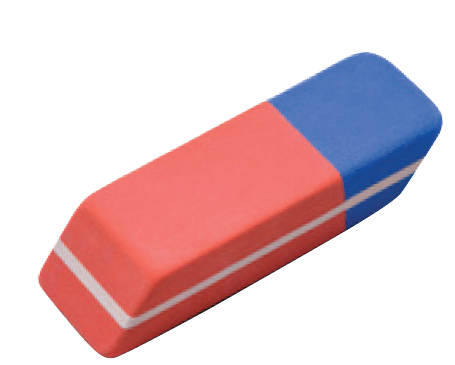 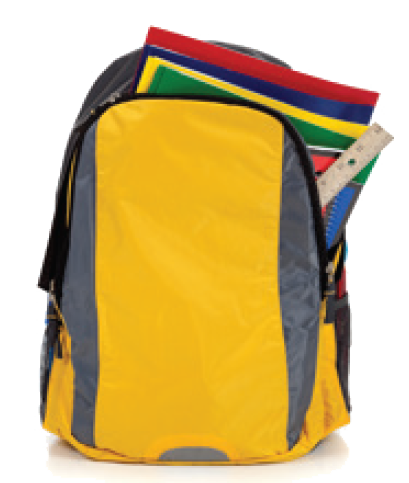 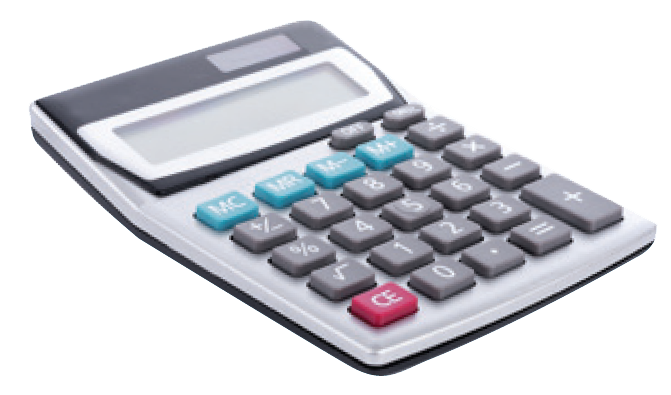 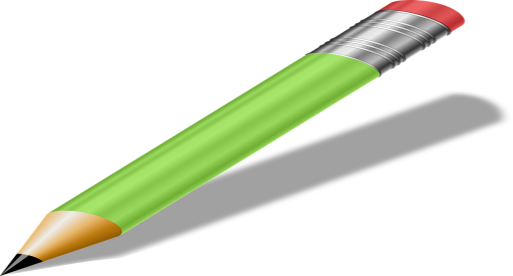 School things
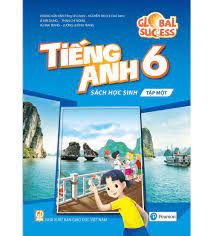 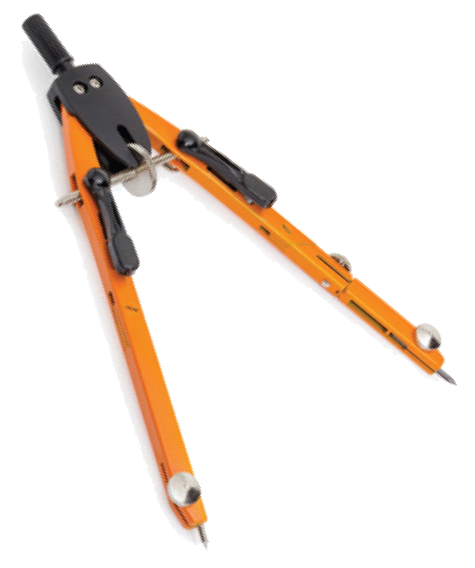 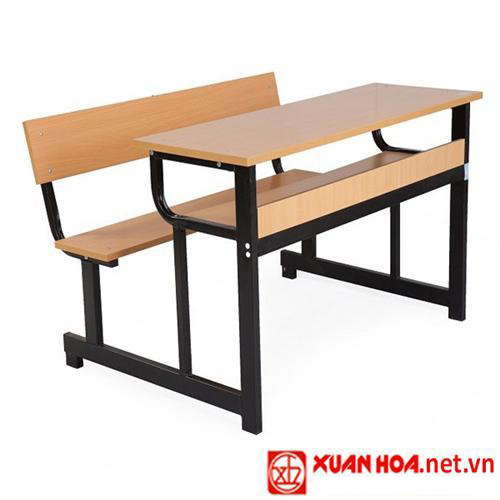 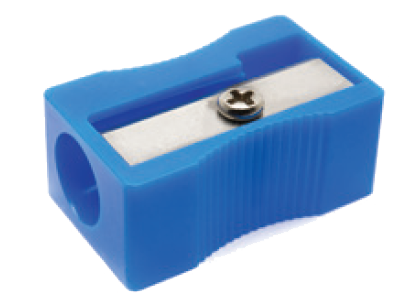 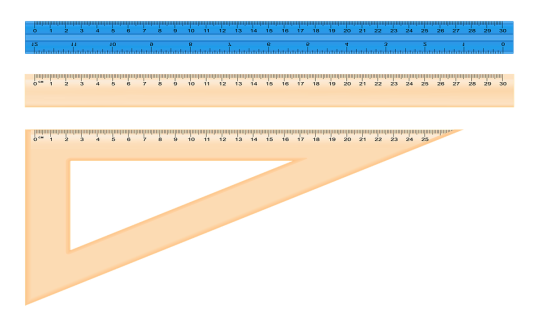 5. Homework- Learn by heart all the new words.- Prepare  lesson 2 ( A closer look 1).